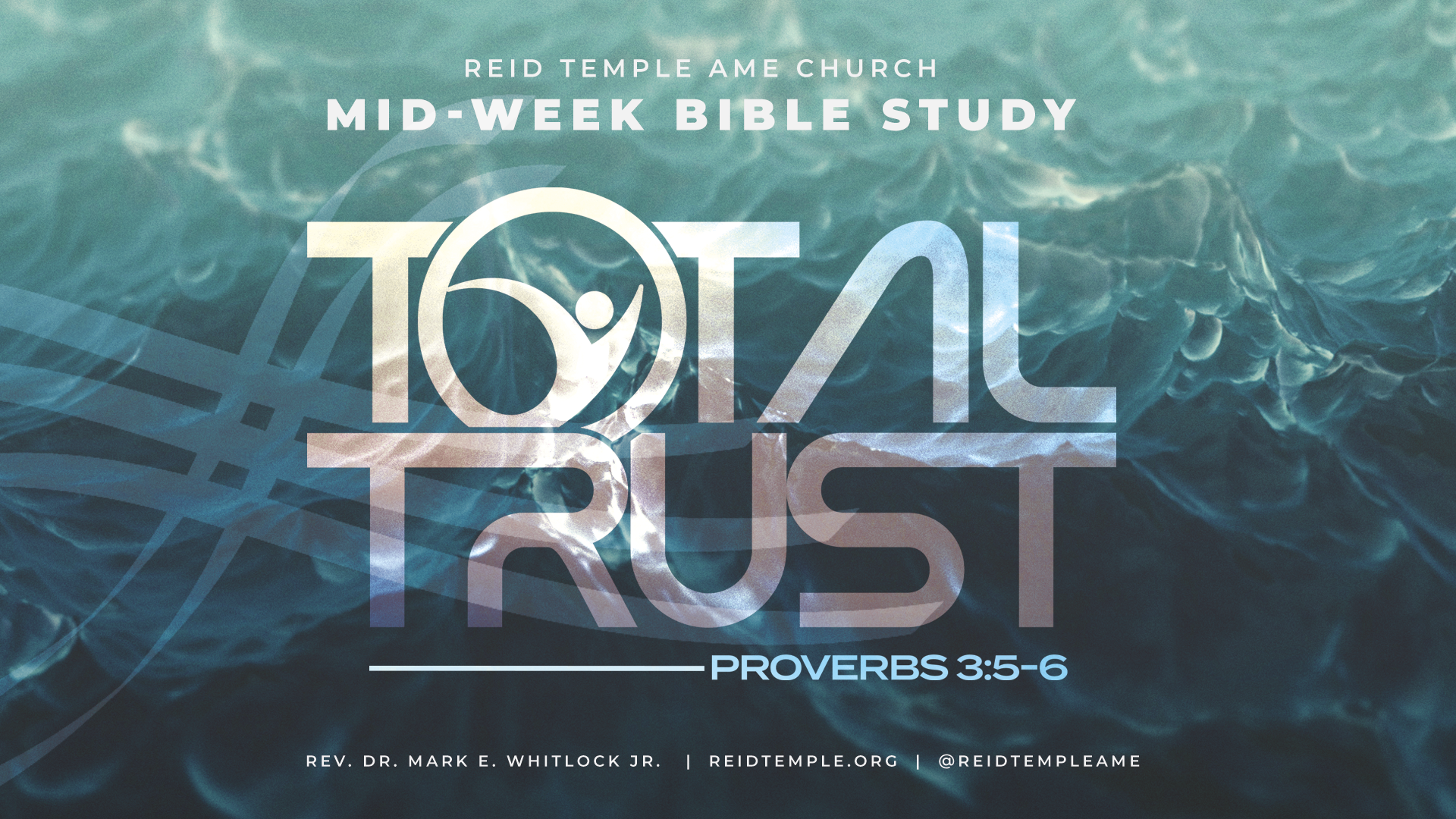 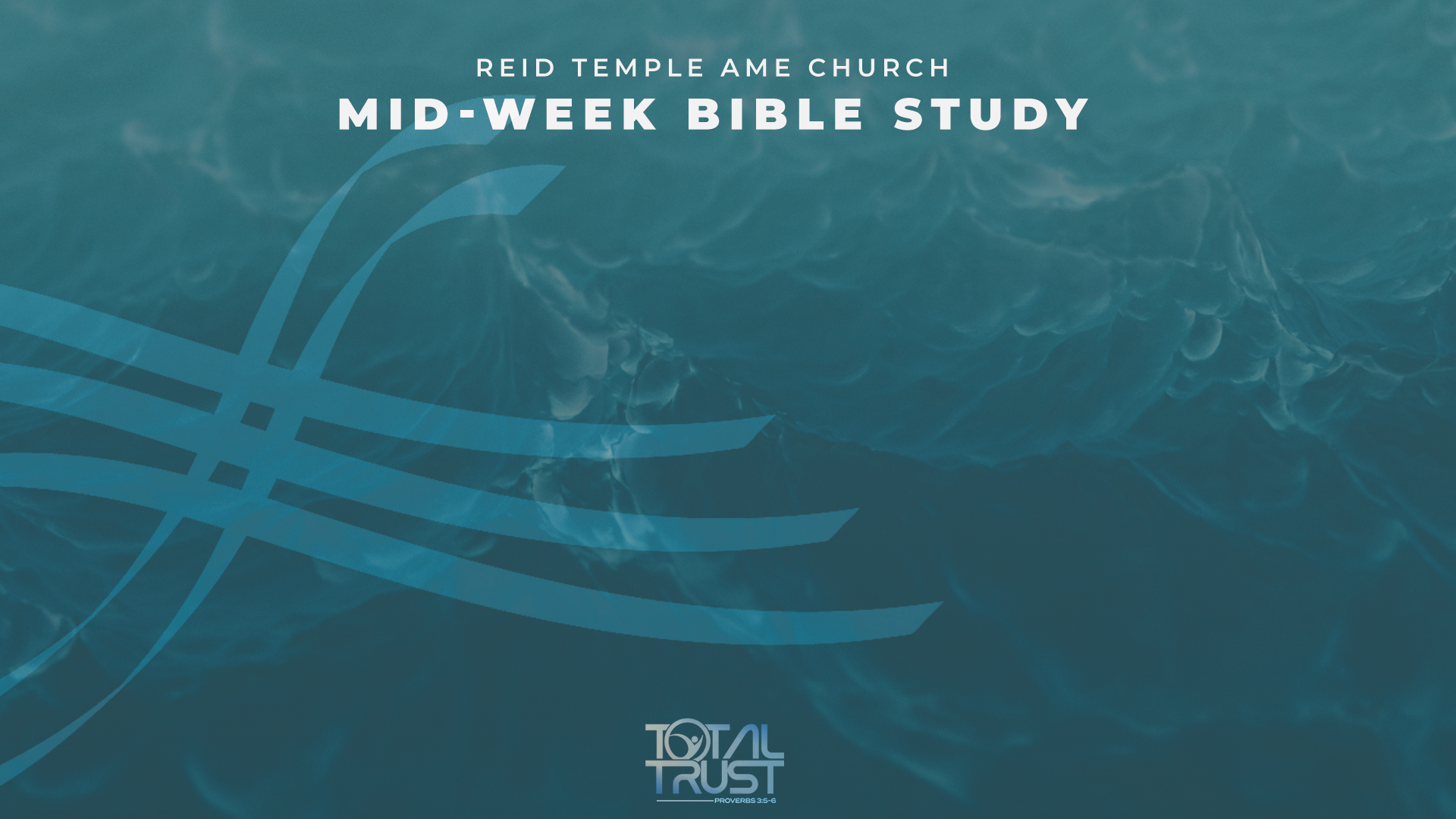 TOTAL TRUST:
“Trusting God In The Turmoil”
DR. MARK E. WHITLOCK, JR.
PASTOR
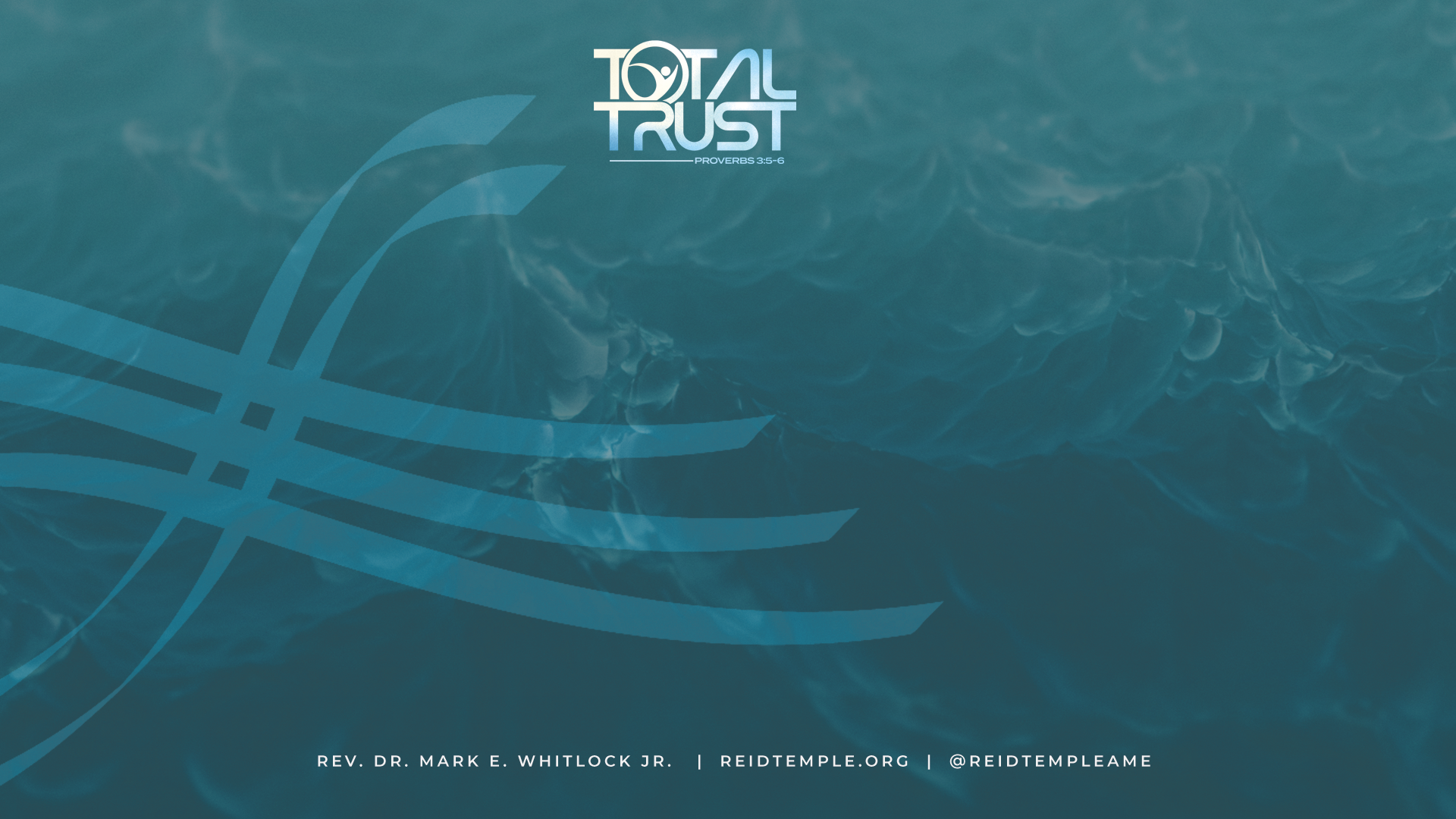 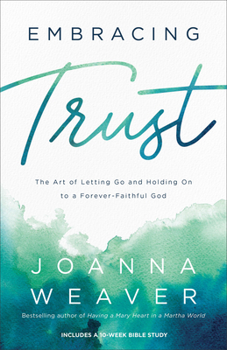 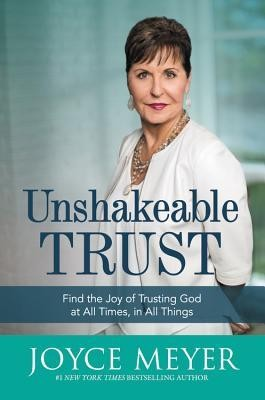 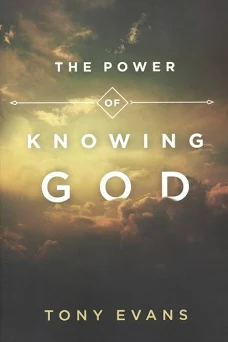 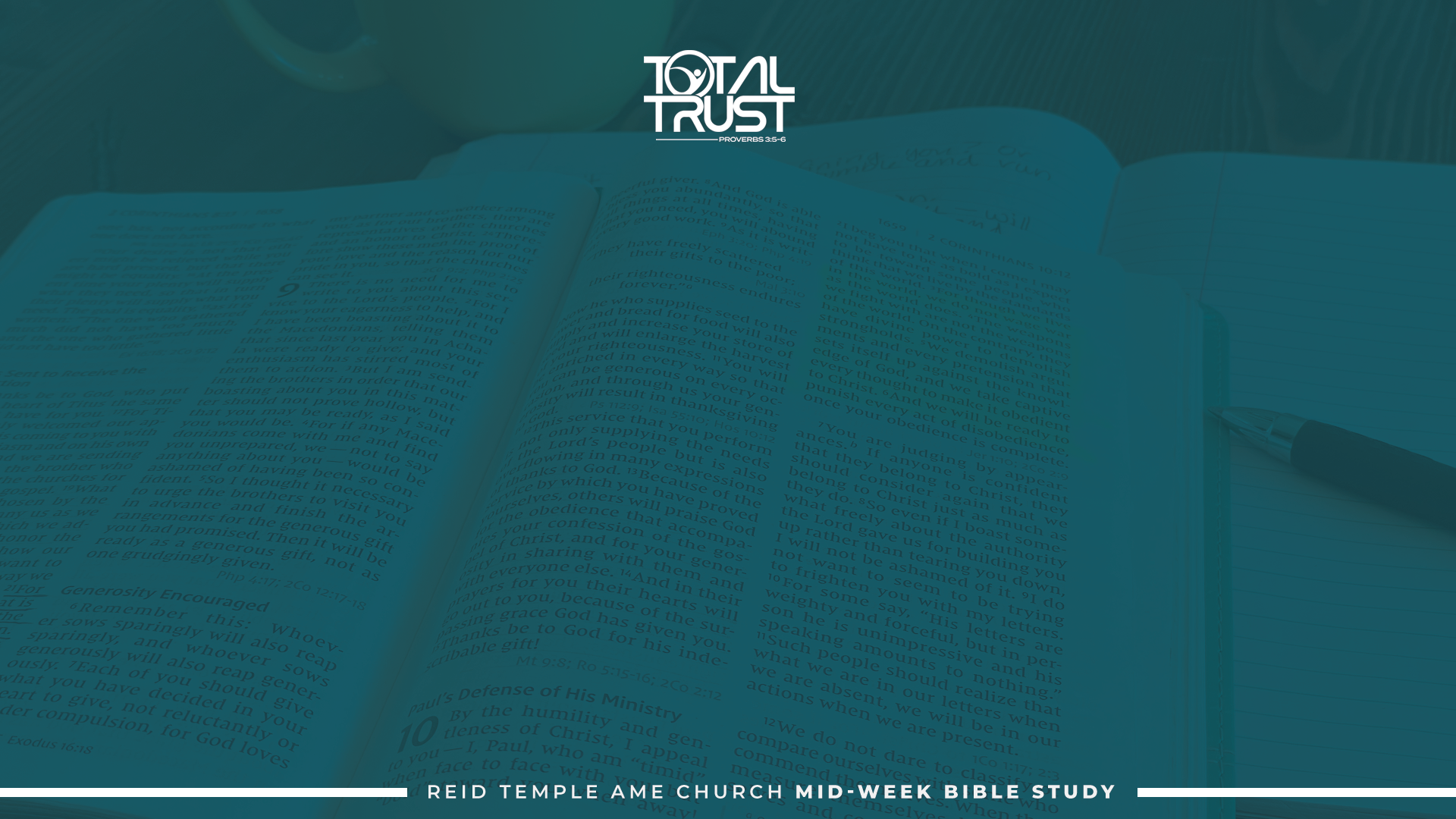 Prayer 
Scripture: Genesis 50:18-21 
Trusting God In the Turmoil 
Compassion and Empathy -2 Corinthians 1:3-4
A deeper relationship with God - Philippians 3:10 
The Joy of obtaining the prize – Hebrews 12:2
Let’s pray together 
Open the doors of the church/offering
Thank you!
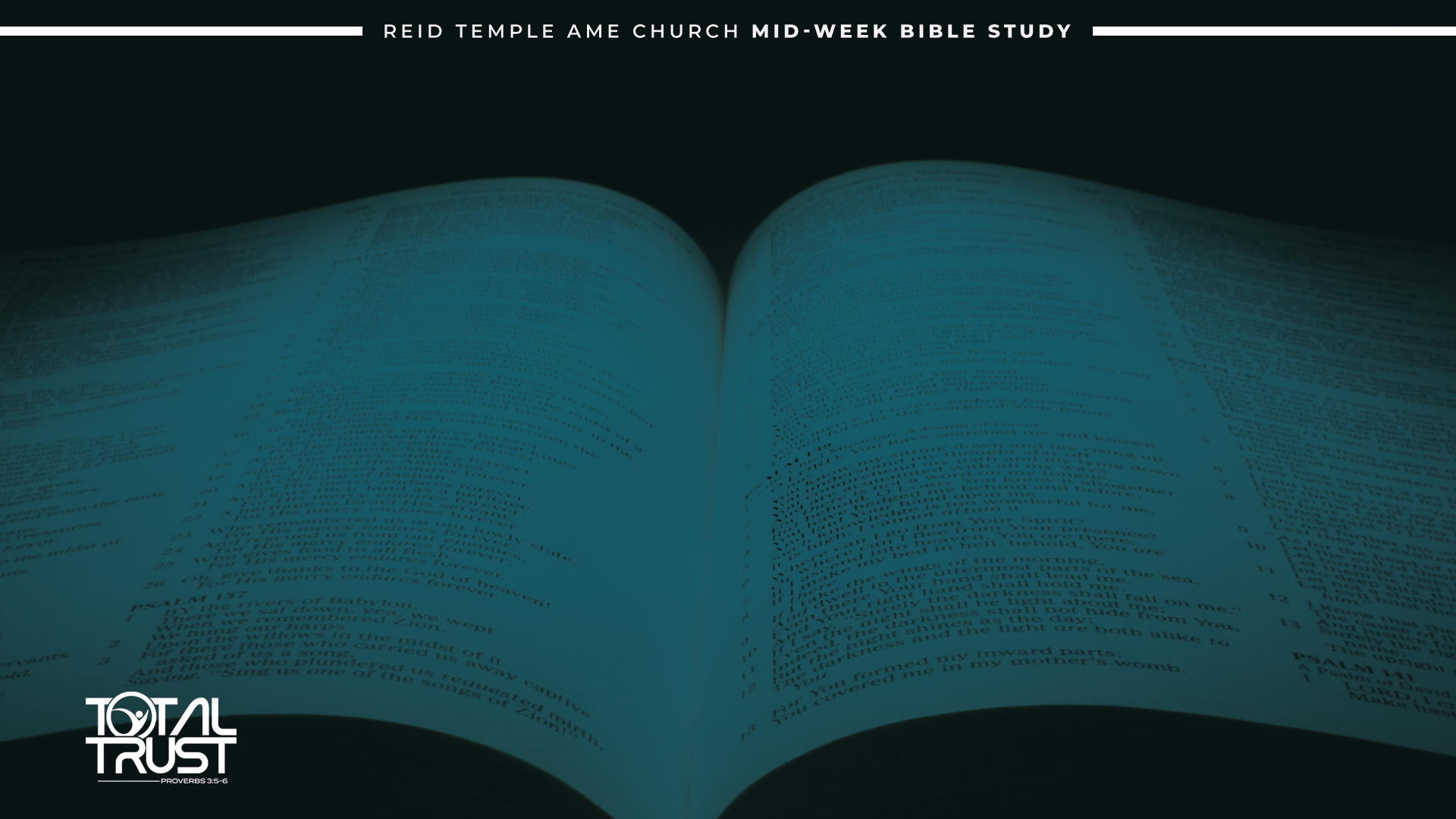 The Word
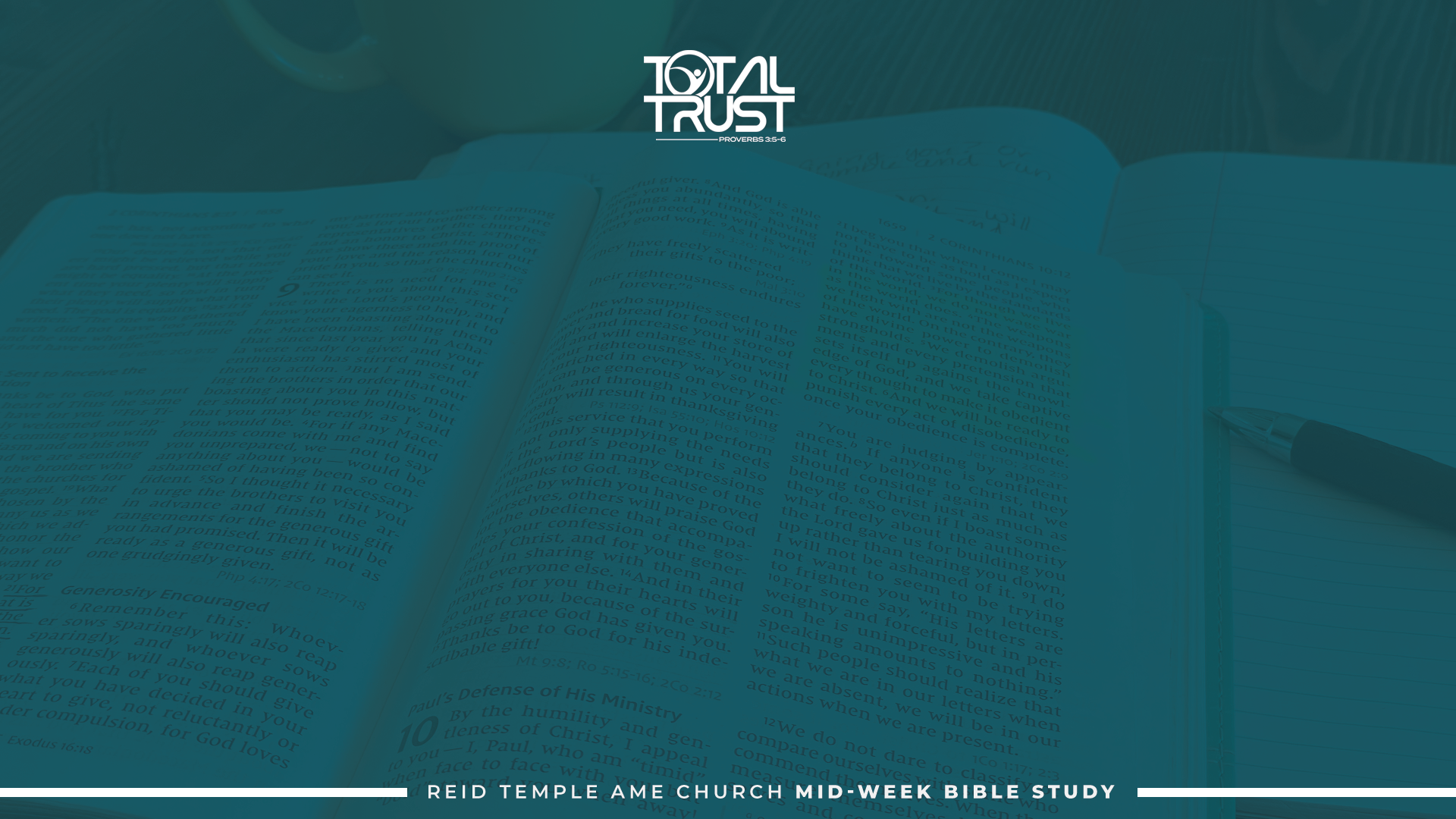 “His brothers then came and threw themselves down before him. “We are your slaves,” they said. But Joseph said to them, “Don’t be afraid. Am I in the place of God? You intended to harm me, but God intended it for good to accomplish what is now being done, the saving of many lives. So then, don’t be afraid. I will provide for you and your children.” And he reassured them and spoke kindly to them.”
Genesis 50:18-21
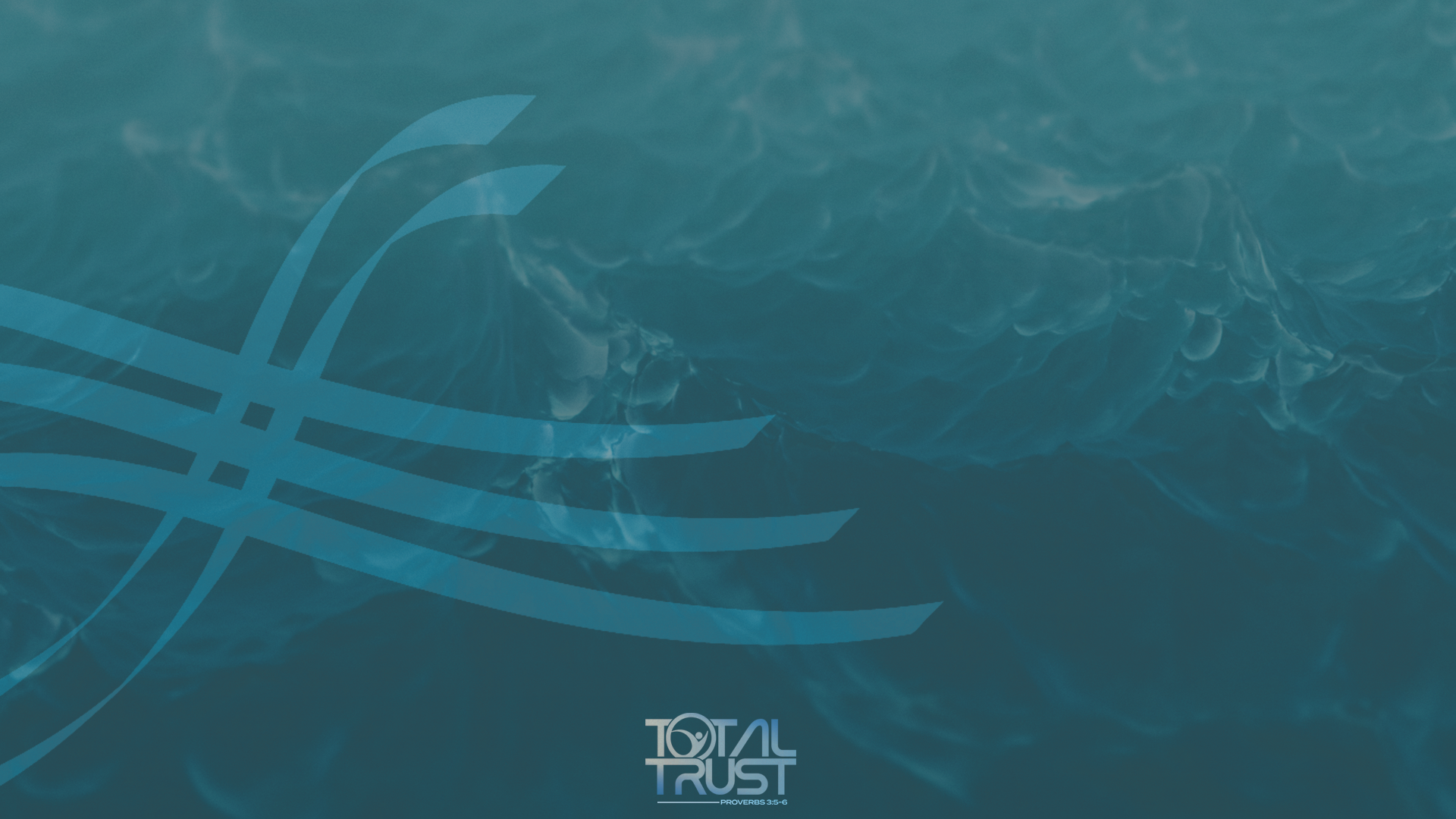 JOSEPH’S LIFE HAD BEEN IN TURMOIL. HIS BROTHERS HAD BETRAYED HIM, SELLING HIM INTO SLAVERY WHEN HE WAS JUST A TEENAGER. HE WAS WRONGFULLY ACCUSED OF ADULTERY. HE WAS IMPRISONED. YET, THROUGH A SERIES OF REMARKABLE EVENTS, JOSEPH ROSE TO BECOME THE SECOND MOST POWERFUL MAN IN EGYPT.​

NOW, YEARS LATER, HIS BROTHERS STOOD BEFORE HIM, FEARING RETRIBUTION FOR THEIR PAST ACTIONS. JOSEPH SHOWed COMPASSION AND EMPATHY. HE RECOGNIZED THAT VENGEANCE WAS NOT HIS ROLE. INSTEAD, HE UNDERSTOOD THAT GOD’S PROVIDENCE WAS AT WORK. HE TRUSTED HIMSELF BY TRUSTING GOD. ​

JESUS DESPISED THE TURMOIL AND SHAME OF THE CROSS; HE ENDURED IT FOR THE JOY OF OBTAINING THE PRIZE OF TRUSTING GOD! ​
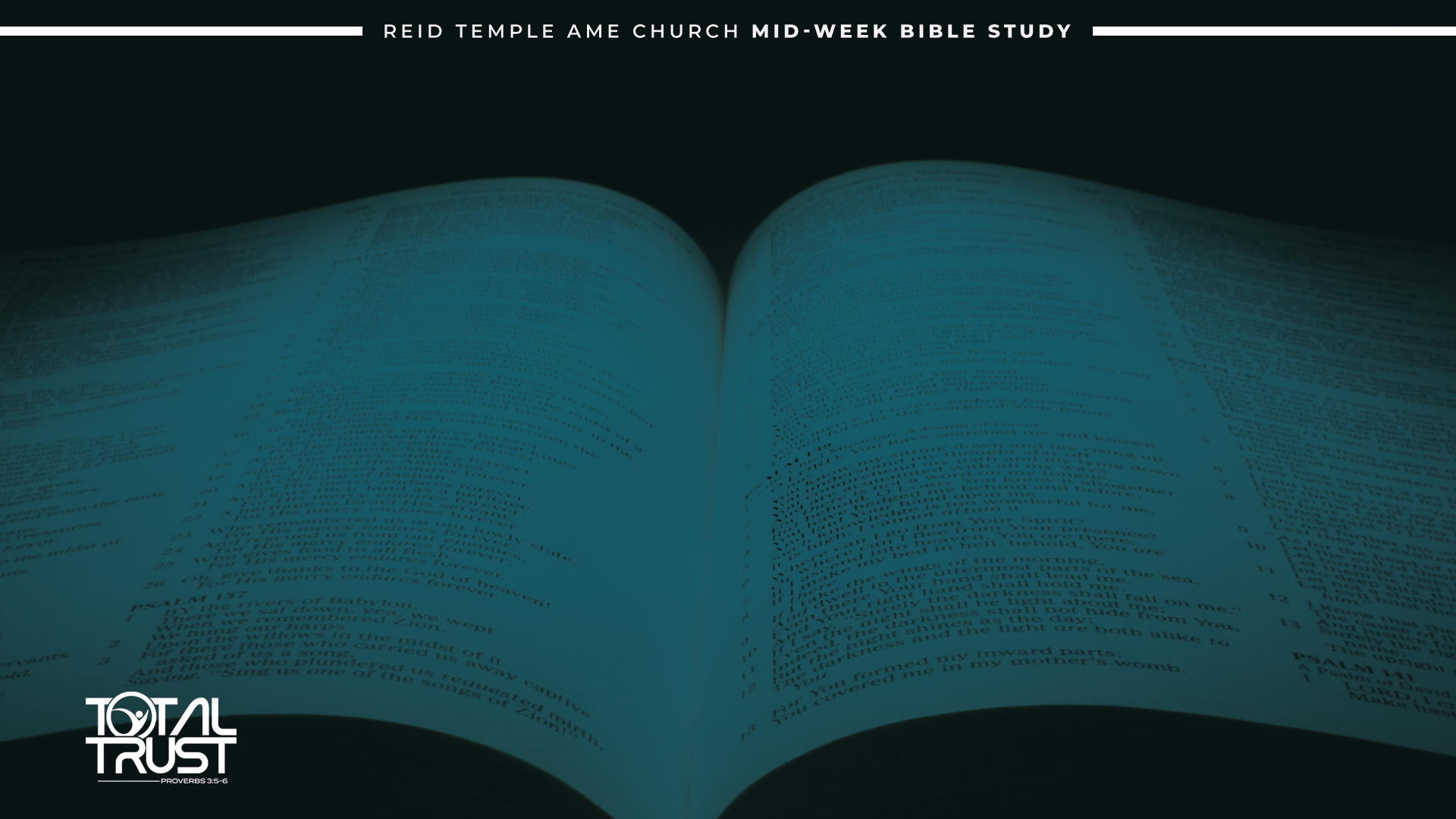 OUR TROUBLES CAN MAKE US BETTER OR BITTER. TRUSTING GOD ALL THE WAY THROUGH TURMOIL ALWAYS CARRIES WITH IT A PRIZE AND PAYS DIVIDENDS IN THE END. ONE OF THE REWARDS IS THAT IT MAKES YOU STRONGER.​
Trusting God In The Turmoil
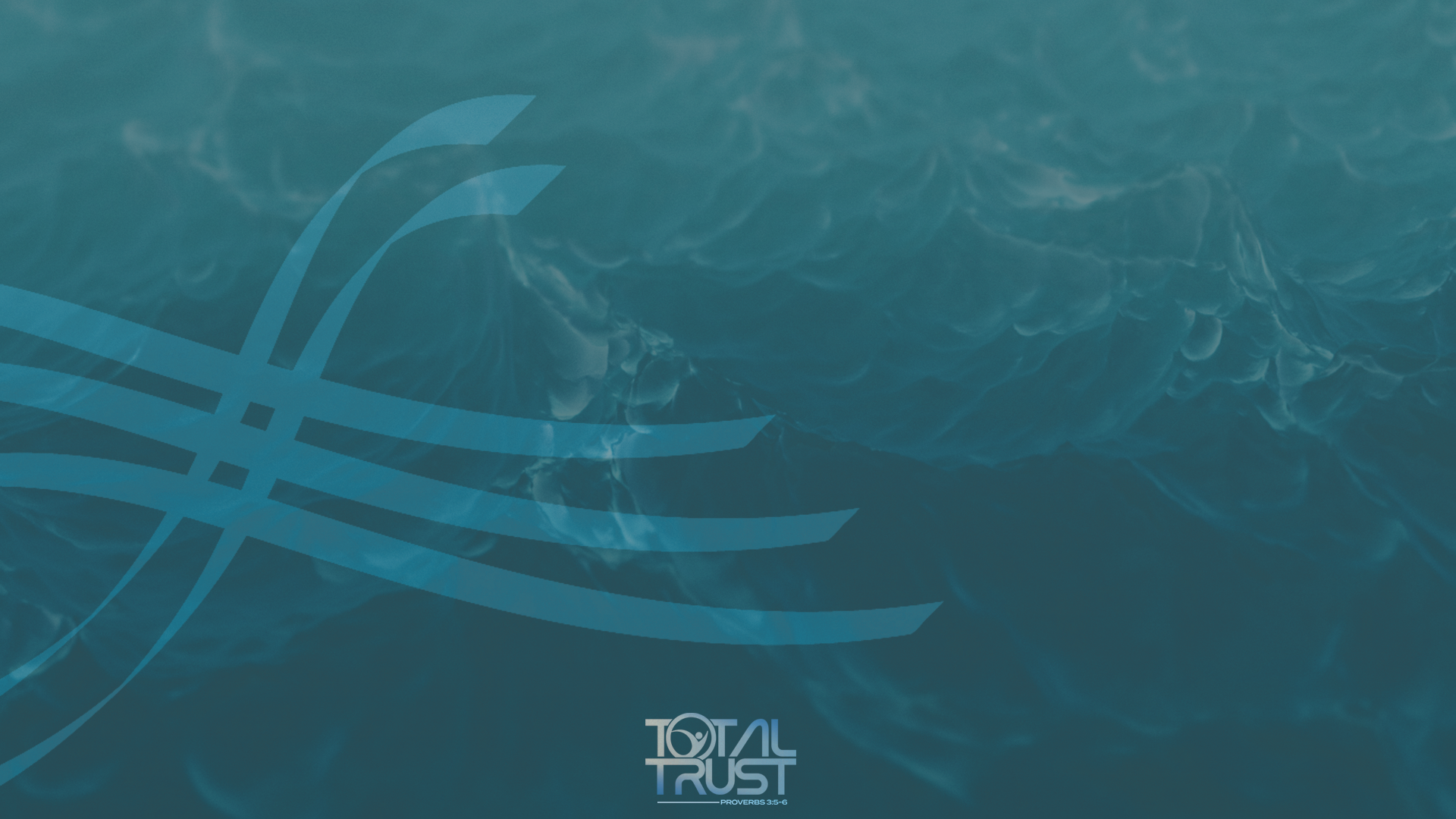 Joesph Had every right to be bitter
Joesph was hated by his brothers because his Father favored him
Joesph was sold into slavery
Joesph was wrongfully accused of a crime he didn’t commit
Joesph was incarcerated for 13 years, Yet he trusted God in the turmoil.


JOSEPH LIVED TO BE 110 YEARS OLD AND APPEARS TO HAVE ENJOYED MANY MORE GOOD YEARS, IN HIS LIFE THAN THE ONES HE SUFFERED THROUGH. IF WE CAN REMAIN STABLE AND CONTINUE TRUSTING GOD EVEN IN TURMOIL, THEN WE SHOW OURSELVES TO BE THE KIND OF PEOPLE THAT GOD CAN TRUST WITH GREAT RESPONSIBILITY.
BLESSINGS.​
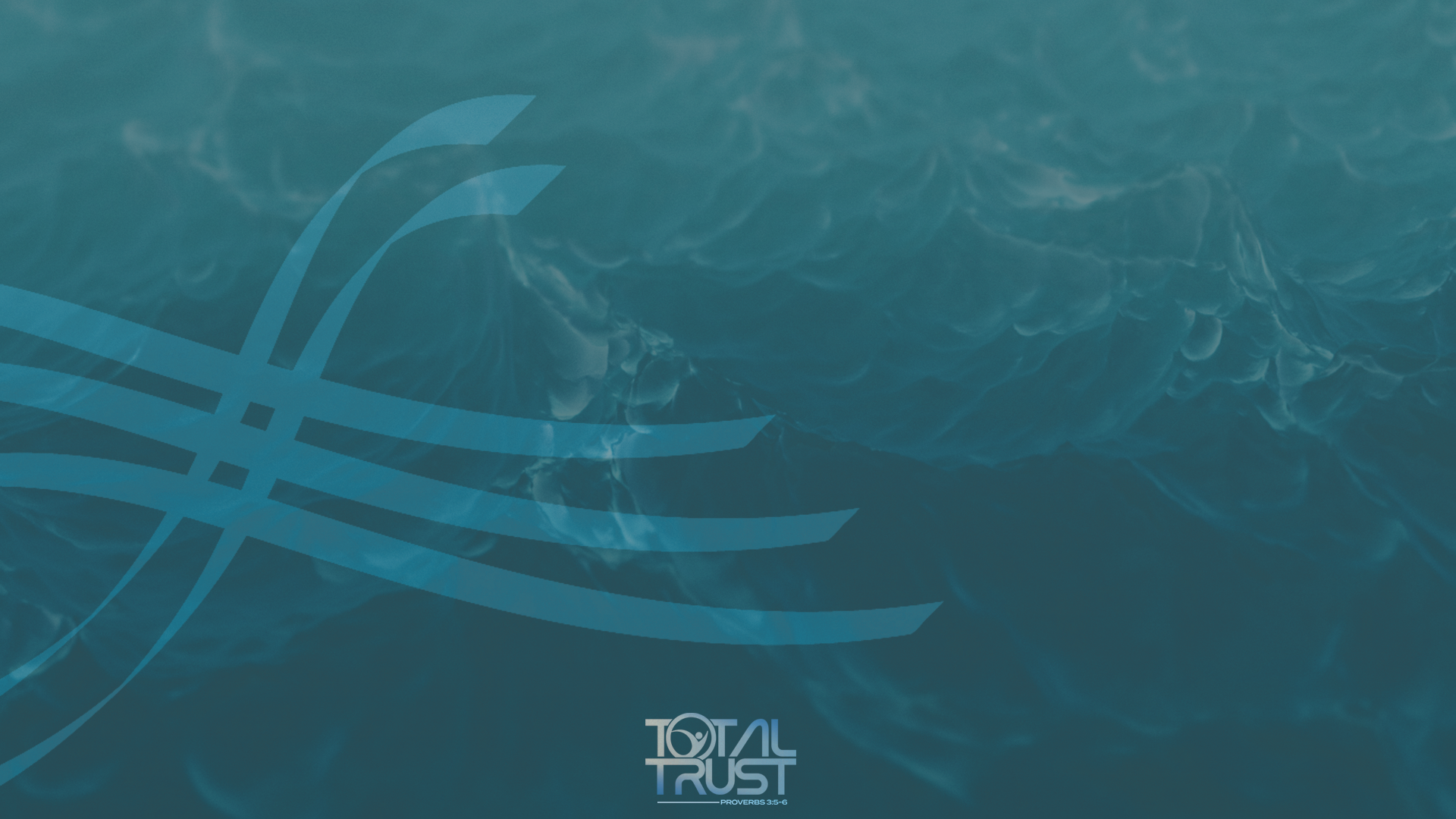 Compassion
And
Empathy
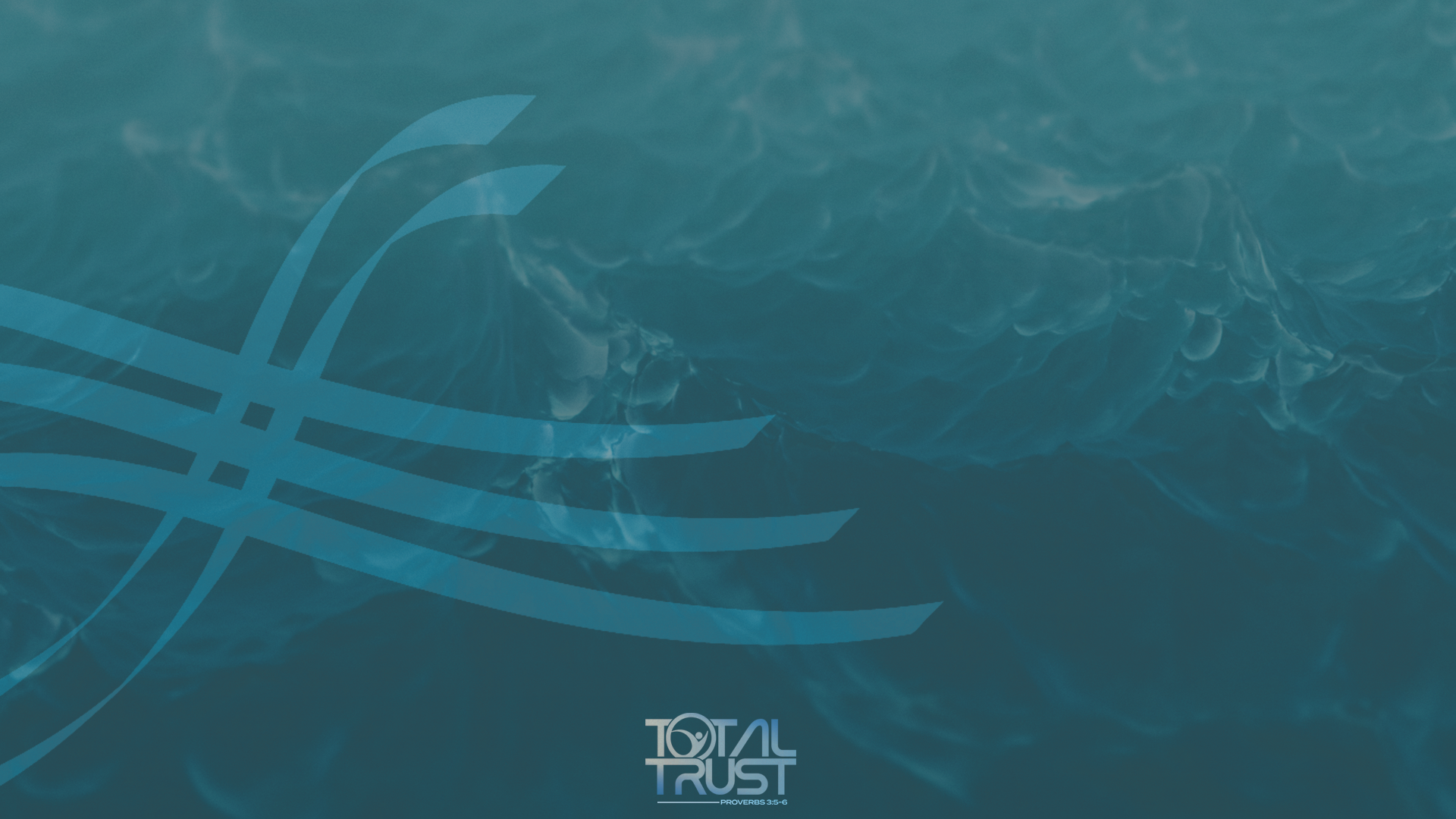 2 CORINTHIANS 1:3 BLESSED BE GOD, EVEN THE FATHER OF OUR LORD JESUS CHRIST, THE FATHER OF MERCIES, AND THE GOD OF ALL COMFORT; 4 WHO COMFORTETH US IN ALL OUR TRIBULATION, THAT WE MAY BE ABLE TO COMFORT THEM WHICH ARE IN ANY TROUBLE, BY THE COMFORT WHEREWITH WE OURSELVES ARE COMFORTED OF GOD.​
COMPASSION: IT IS A WILLINGNESS TO PUT OURSELVES IN THE SHOES OF THOSE WHO ARE HURTING AND TO DO WHATEVER WE CAN TO HELP THEM. ​
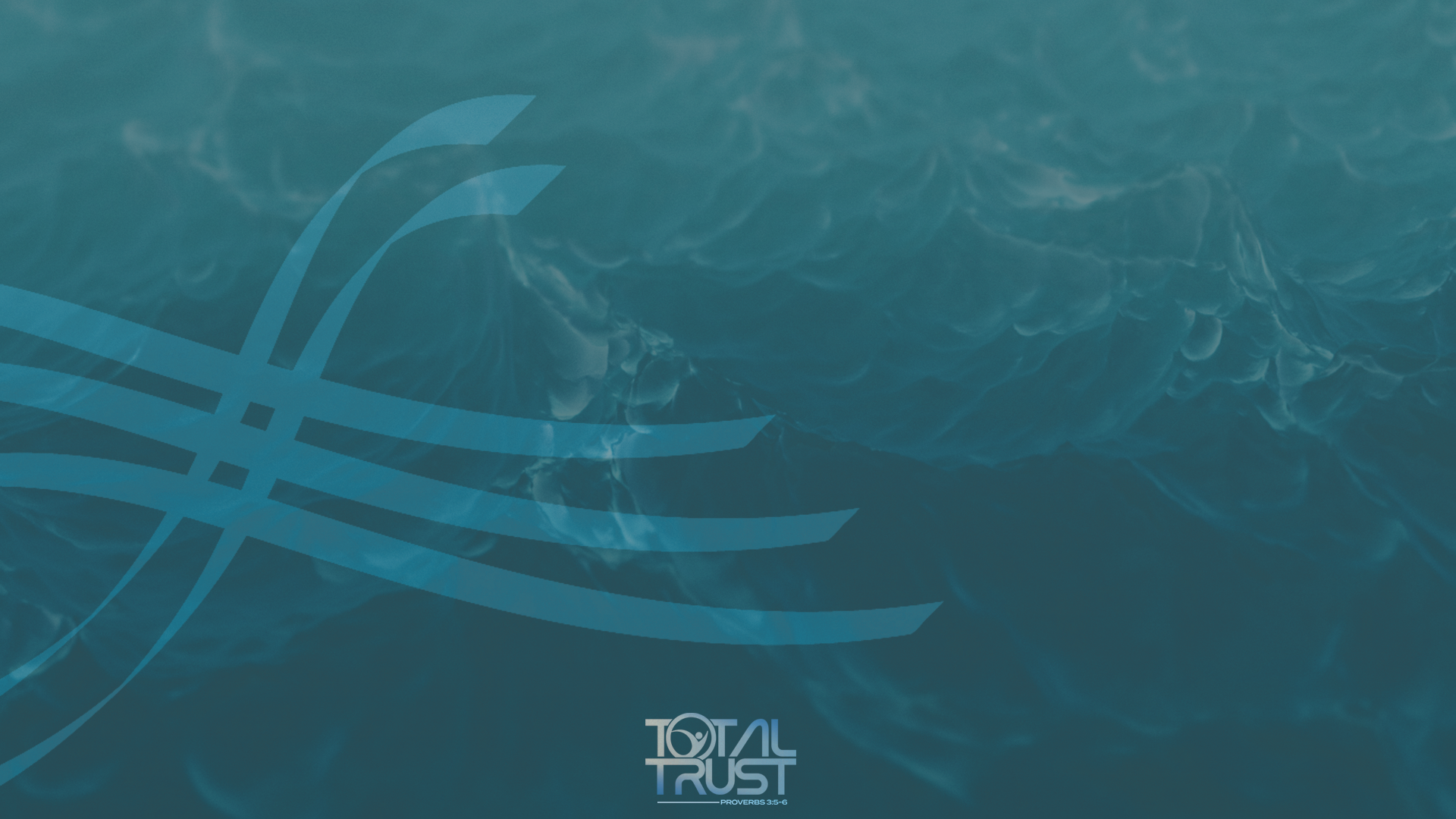 EMPATHY: IT IS THE CAPACITY TO FEEL ANOTHER PERSON’S FEELINGS, THOUGHTS, OR ATTITUDES VICARIOUSLY. 

​

DIG DEEP:  OFTEN TIMES WE EXPREIENCE TRAUMATIC EVENTS OR TURMOIL AND THOSE CLOESEST TO US SIMPLY DID NOT KNOW HOW TO HELP US. I OFTEN SAY THAT WE CANNOT GIVE AWAY WHAT WE DO NOT HAVE. First, WE MUST RECEIVE FROM GOD, THEN WE WILL BE ABLE TO GIVE TO OTHERS. WHEN PEOPLE COME TO US WITH THEIR PROBLEMS, MOST OF THE TIME THEY ALREADY KNOW THAT WE CANNOT HELP THEM! WHAT THEY REALLY WANT IS UNDERSTANDING, COMFORT, AND COMPASSION. THESE QUALITIES ARE SOME OF WHAT WE ADMIRE IN OUR LORD AND THEY QUALIFY US TO MINISTER ON HIS BEHALF. ​
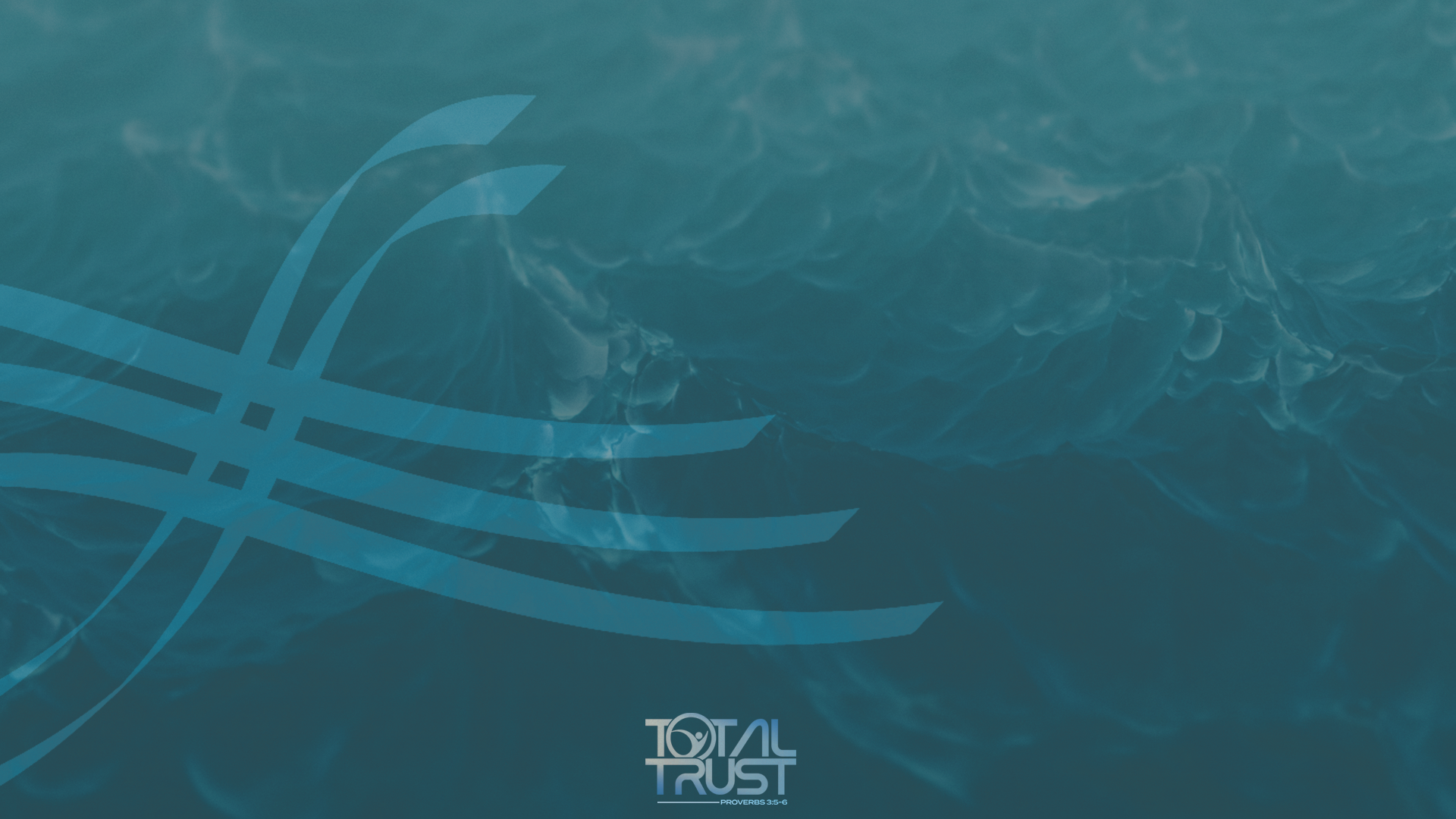 A Deeper Relationship With God
WHEN I’VE TRUSTED GOD IN TURMOIL, IT HAS DEEPEN MY RELATIONSHIP WITH GOD. WHEN WE ARE PUT IN A POSITION WHERE WE HAVE NO ONE WHO CAN HELP US EXCEPT GOD, WE PUT OUR TRUST IN HIM AND EXPERIENCE THE WONDERS OF WHO HE IS. WE EXPERIENCE HIS FAITHFULNESS, HIS JUSTICE, KINDNESS, MERCY, GRACE, WISDOM, AND POWER.​
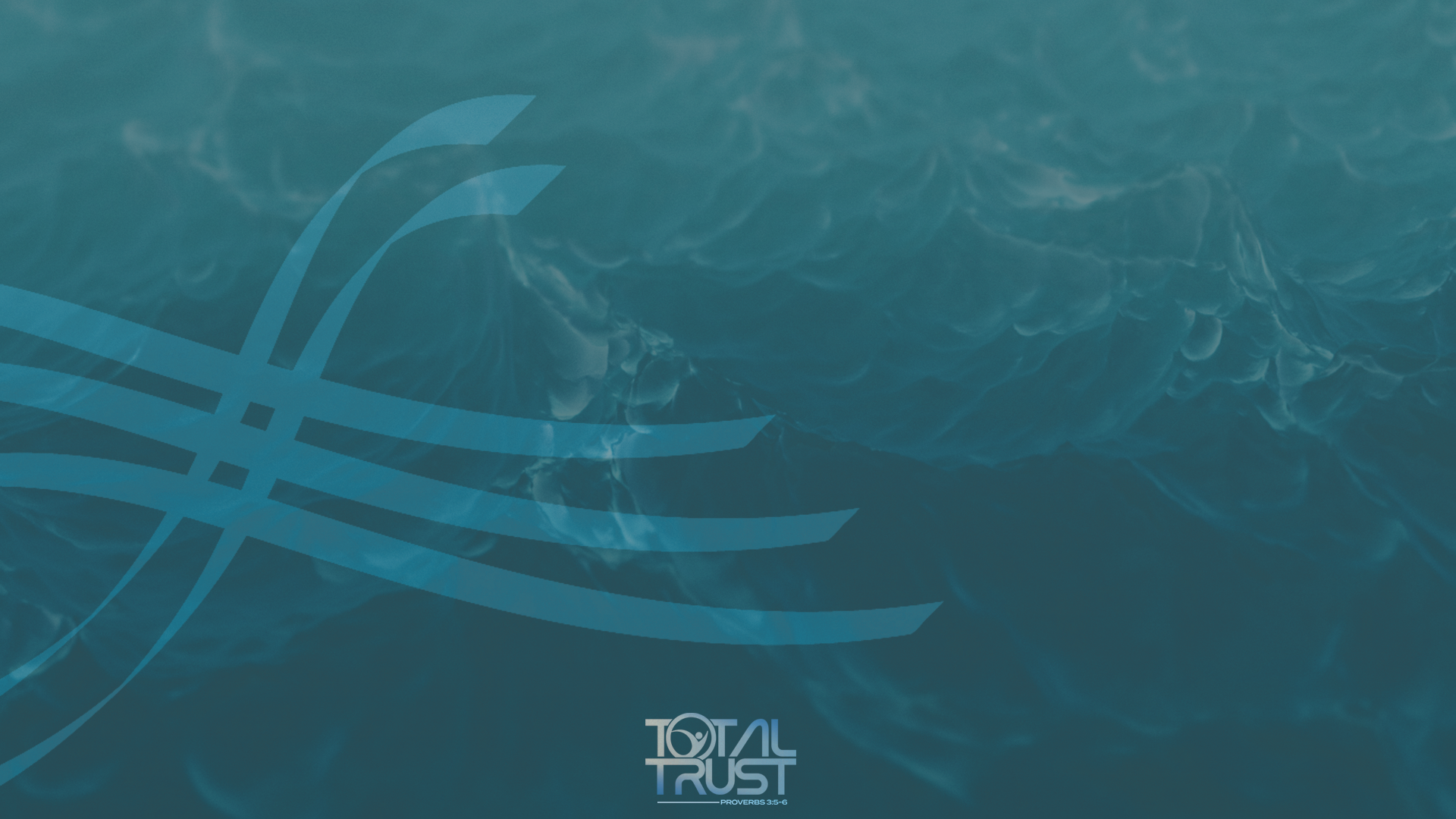 “THAT I MAY KNOW HIM, AND THE POWER OF HIS RESURRECTION, AND THE FELLOWSHIP OF HIS SUFFERINGS, BEING MADE CONFORMABLE UNTO HIS DEATH,” PHILIPPIANS 3:10​

PAUL WANTED TO KNOW CHRIST MORE DEEPLY AND INTIMATELY. HE DID NOT MERELY WANT TO KNOW ABOUT HIM, HE WANTED TO REALLY KNOW HIM! HE WANTED TO HAVE AN INTIMATE, PERSONAL RELATIONSHIP WITH GOD.​
PAUL WANTED TO EXPERIENCE THE POWER OF CHRIST'S RESURRECTION THAT LIFTS US OUT FROM AMONG THE DEAD EVEN WHILE STILL IN THE BODY.​
PAUL SAID THAT HE WAS WILLING TO SHARE THE SUFFERING OF CHRIST IF THAT WOULD CAUSE HIM TO BE TRANSFORMED INTO THE IMAGE OF CHRIST. IT SIMPLY MEANS THAT WE SHOULD BE WILLING TO GO THROUGH WHATEVER WE NEED TO, IN ORDER TO BE LIKE JESUS AND SEE HIM GLORIFED THROUGH US.​
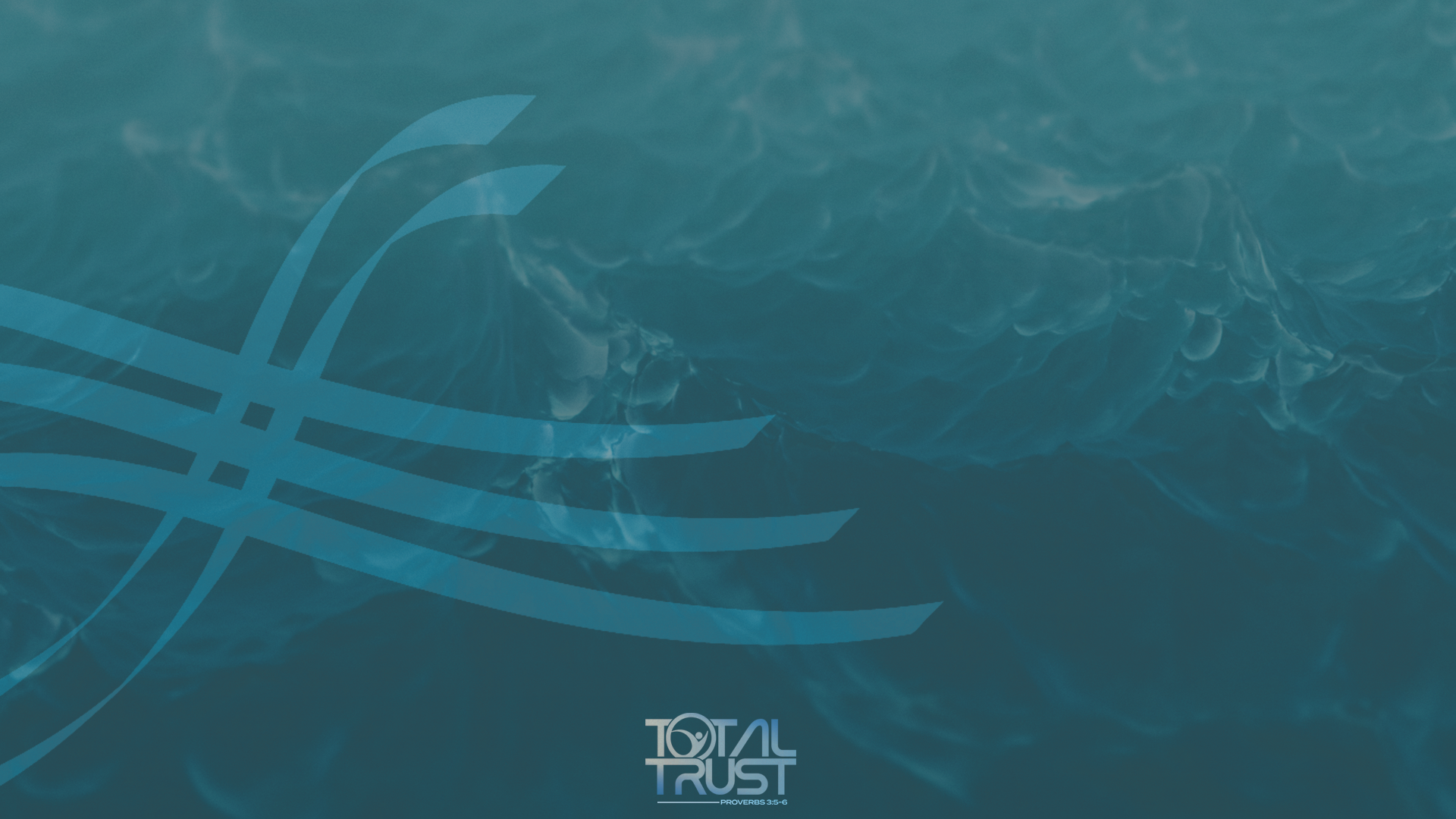 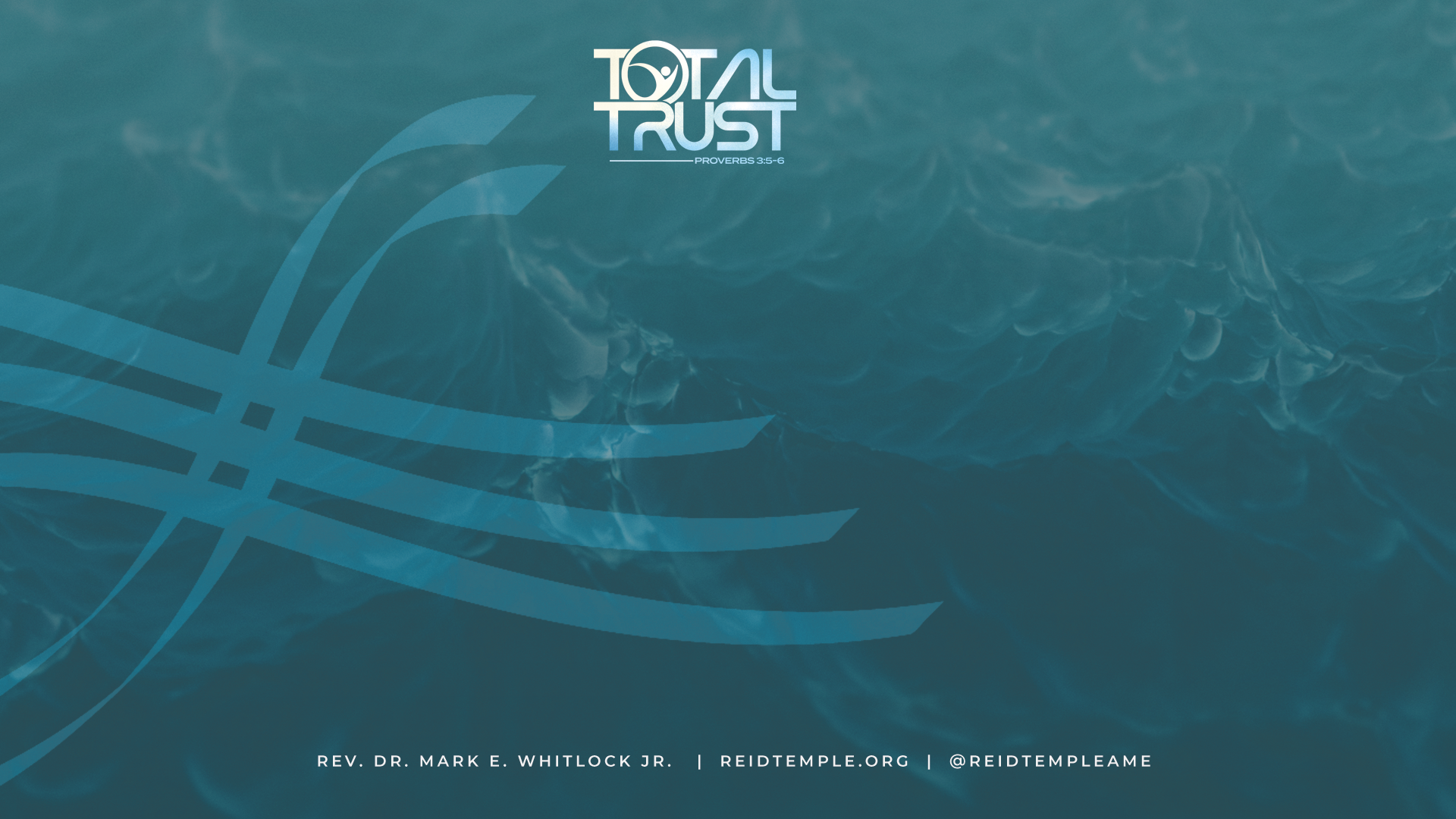 The Joy Of Obtaining The Prize!
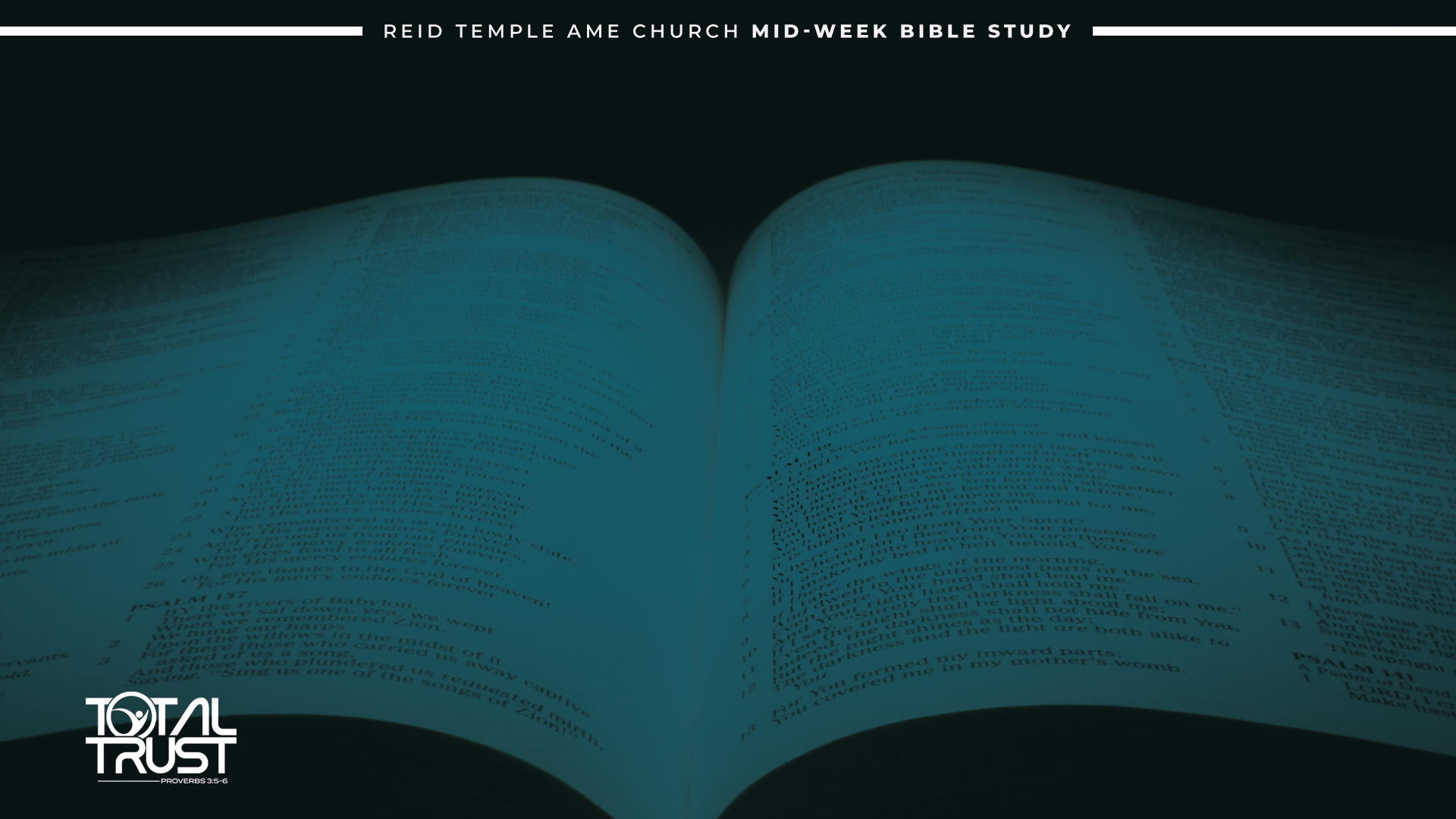 “LOOKING UNTO JESUS THE AUTHOR AND FINISHER OF OUR FAITH; WHO FOR THE JOY THAT WAS SET BEFORE HIM ENDURED THE CROSS, DESPISING THE SHAME, AND IS SET DOWN AT THE RIGHT HAND OF THE THRONE OF GOD.”  
– Hebrews 12:2
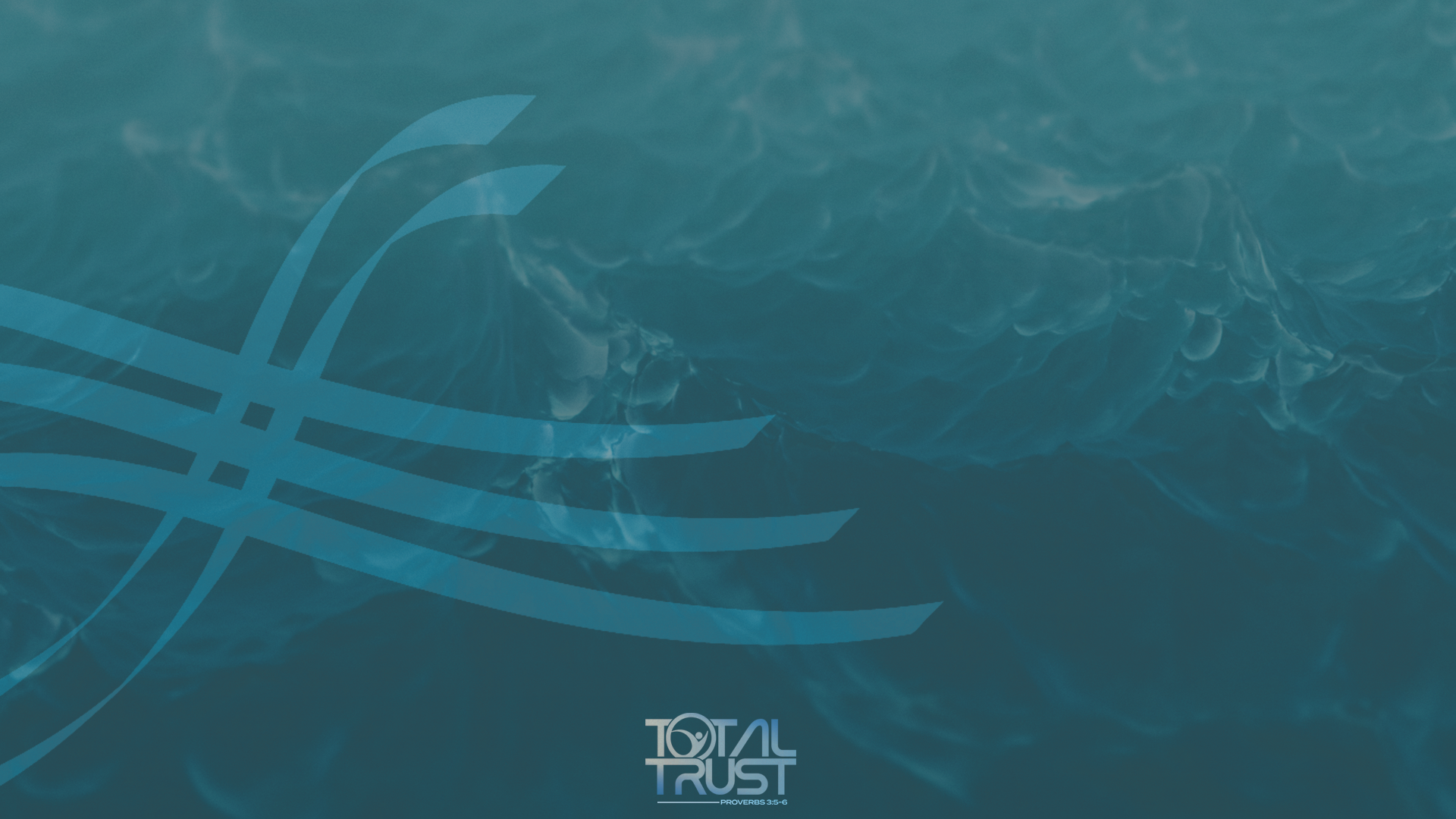 I HAVE TALKED TO PASTORS, CEOS, PROFESSORS, AND LAY PEOPLE. THEY HAVE TOLD ME THEY WOULDN'T TRADE WHAT THEY WENT THROUGH FOR ANYTHING, SIMPLY BECAUSE OF HOW IT CHANGED THEM AND BROUGHT THEM CLOSER TO GOD.​

WE MAY NOT LIKE THE TURMOIL, THE PAIN, AND THE SUFFERING. BUT IF WE CAN SET OUR MINDS ON THE. WE WILL BE ABLE TO ENDURE IT MORE JOYFULLY. IF WE CONTINUE TO TRUST GOD, WE WILL SEE THE GOODNESS OF GOD NO MATTER THE TURMOIL, WE WILL TASTE THE SWEETNESS OF BREAKTHROUGH.​

WE HAVE  TO GO THROUGH TURMOIL FOR A BREAKTHROUGH. DON'T BE AFRAID OF TURMOIL, BECAUSE GOD WILL NOT GIVE YOU MORE THAN YOU CAN HANDLE WITH HIM IN YOUR LIFE.​
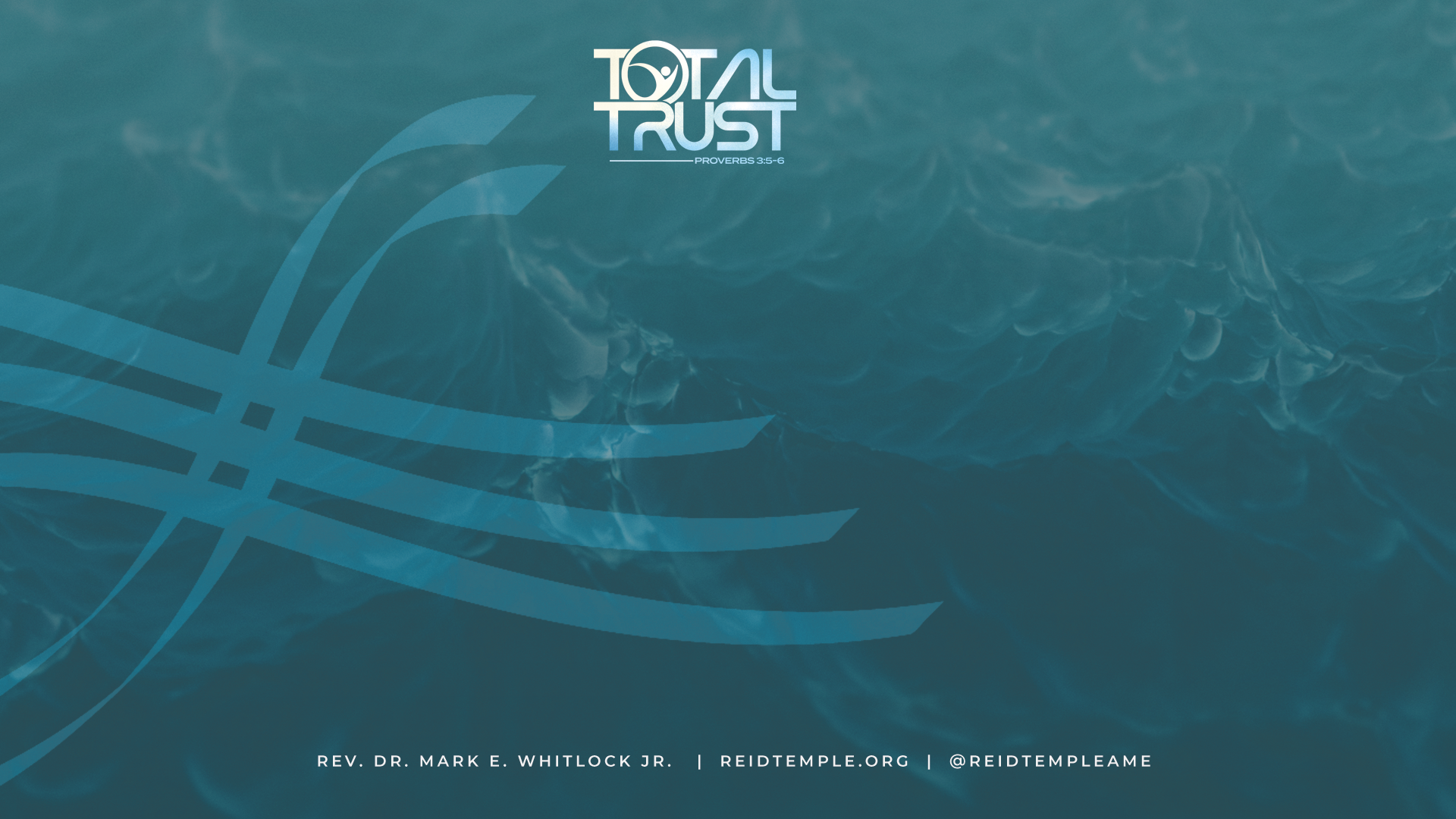 LET’S PRAY TOGETHER!
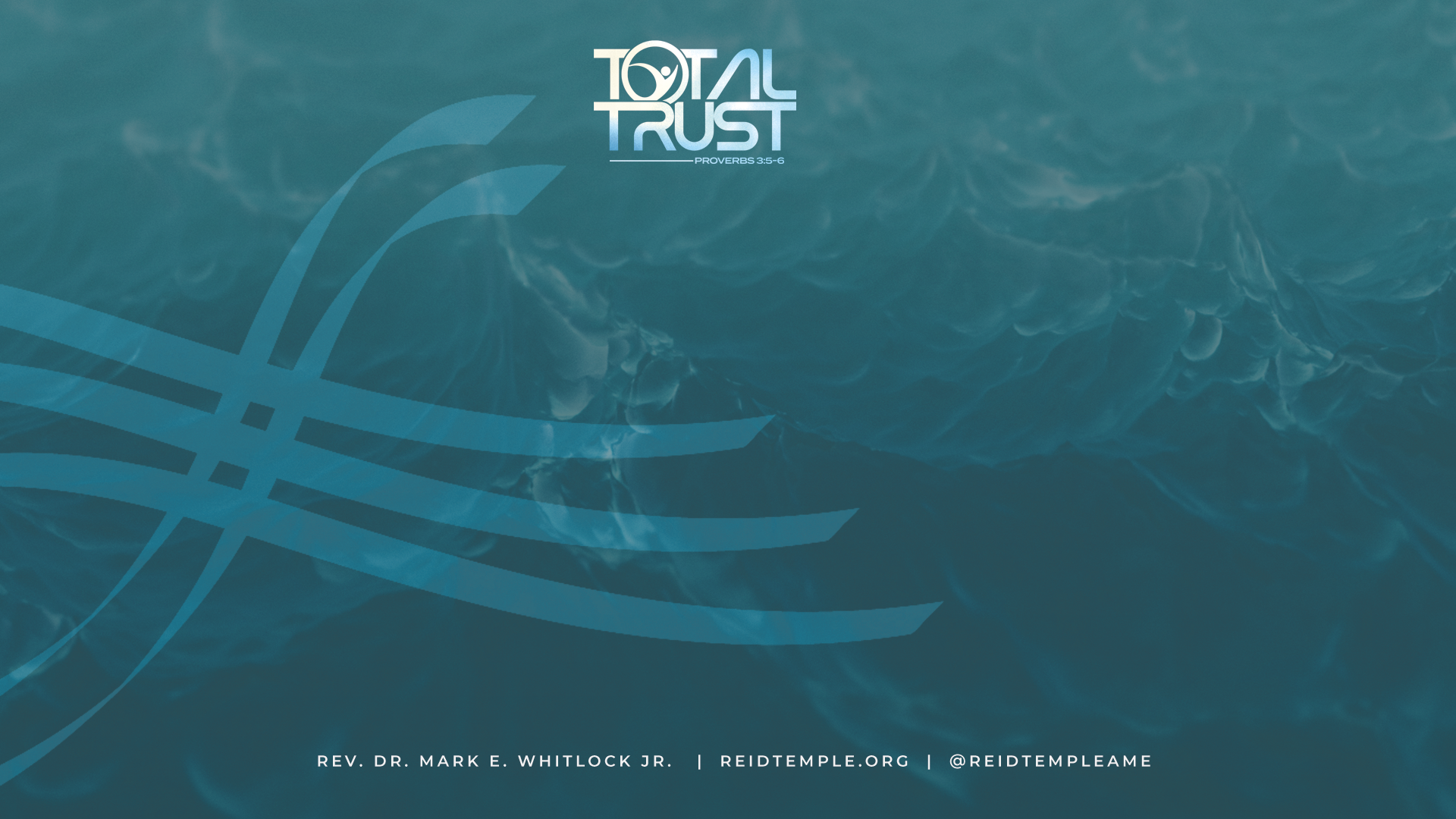 The Doors Of The Church Are Open!
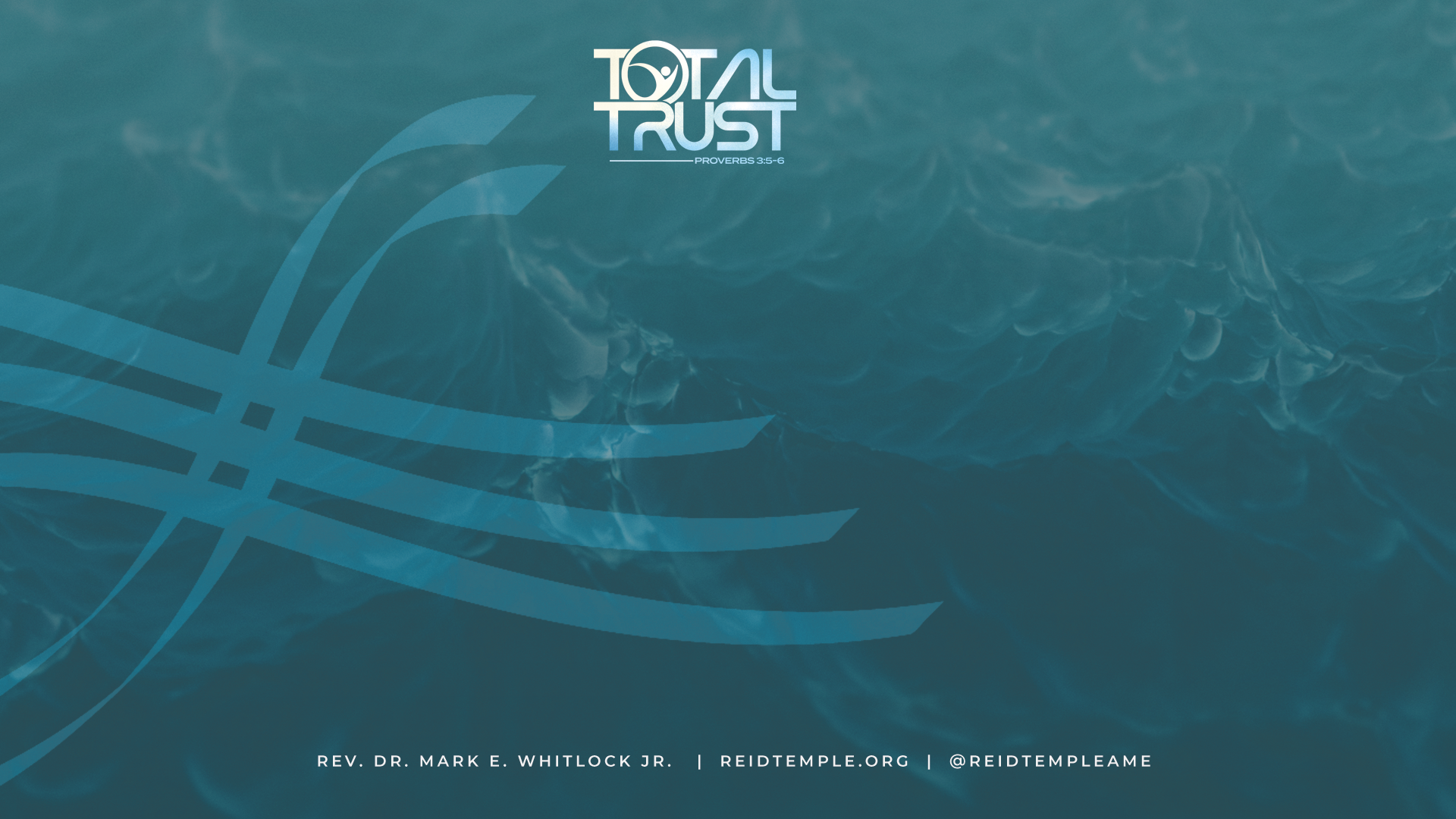 Thank You!
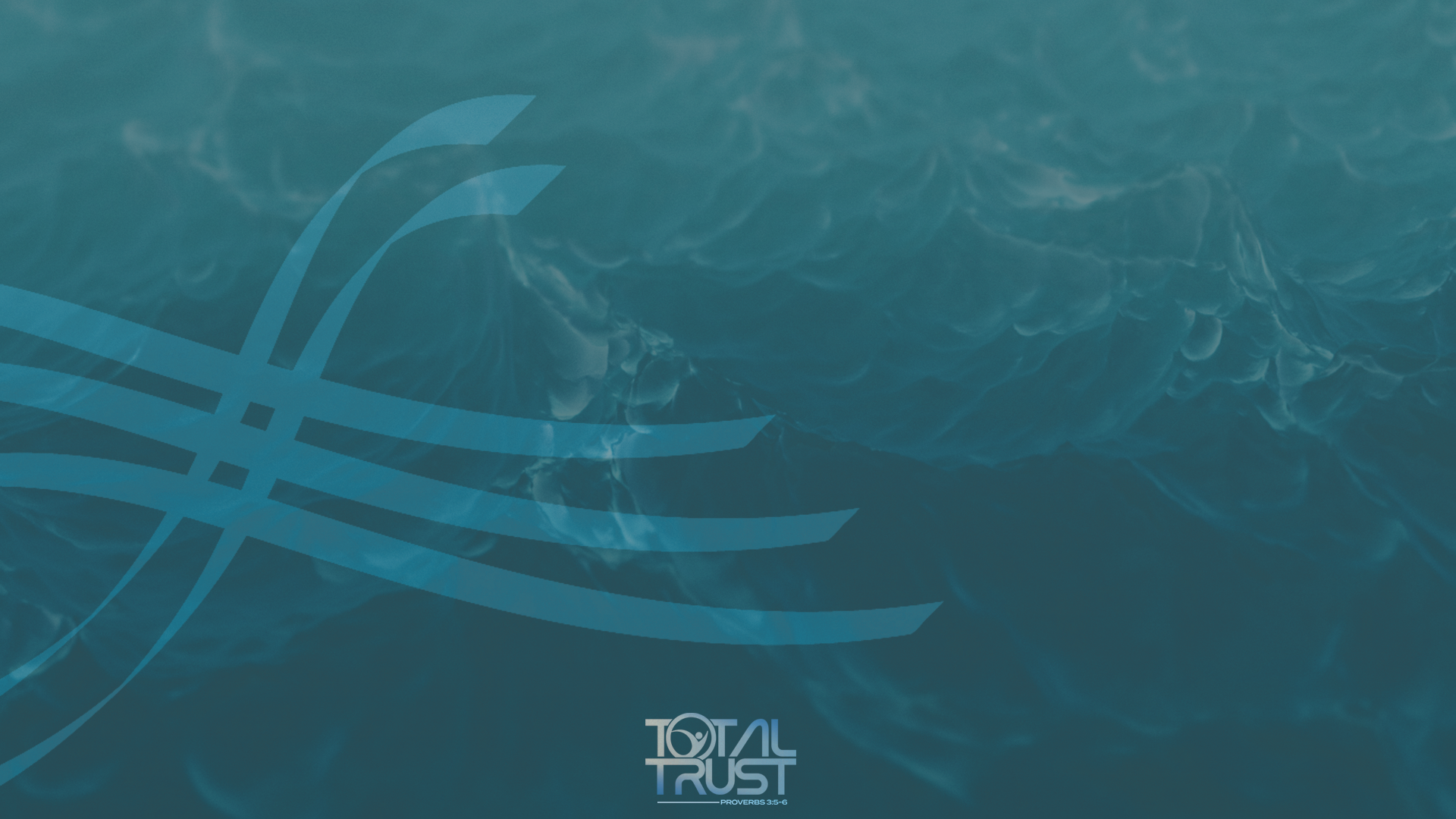 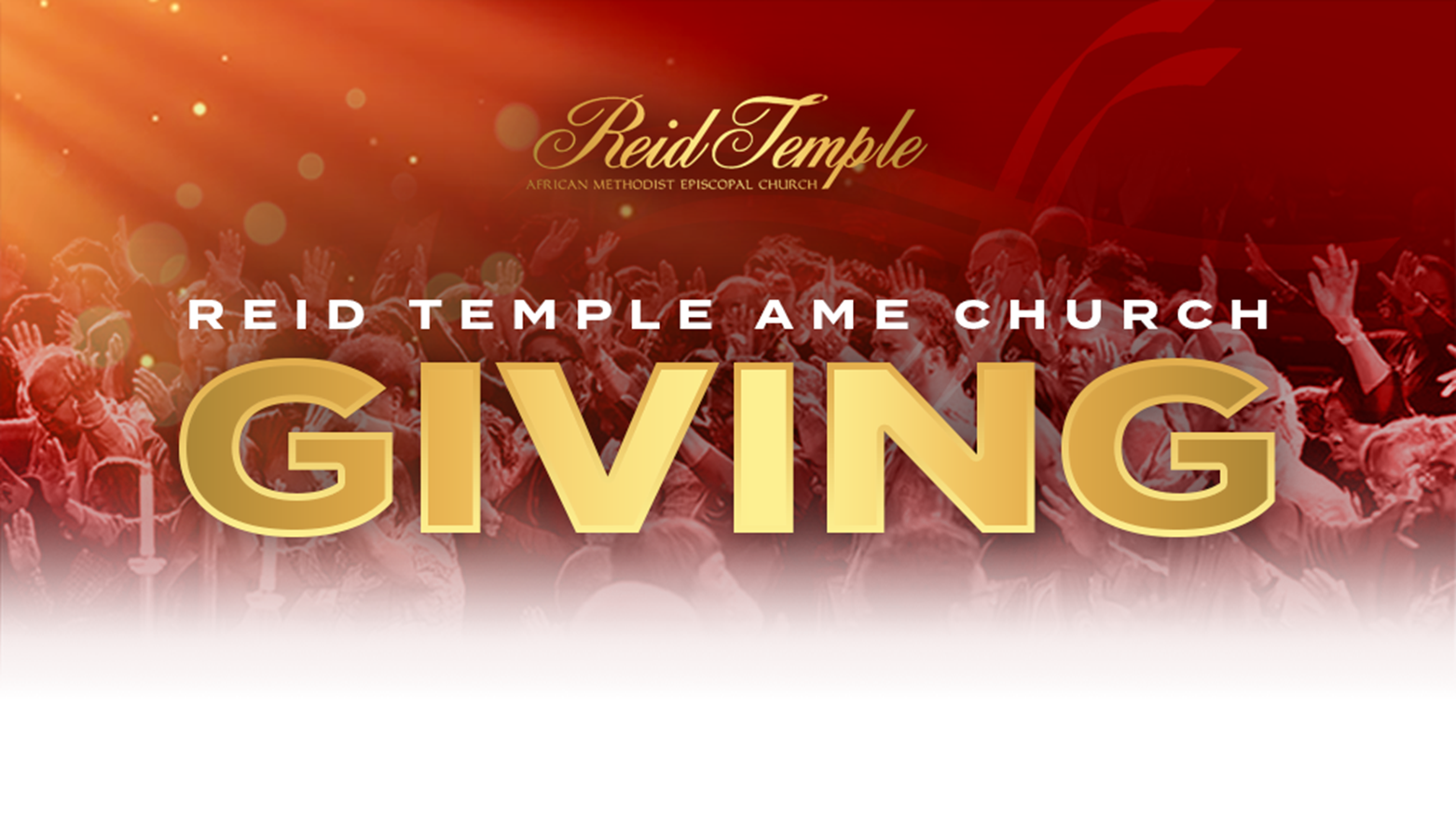 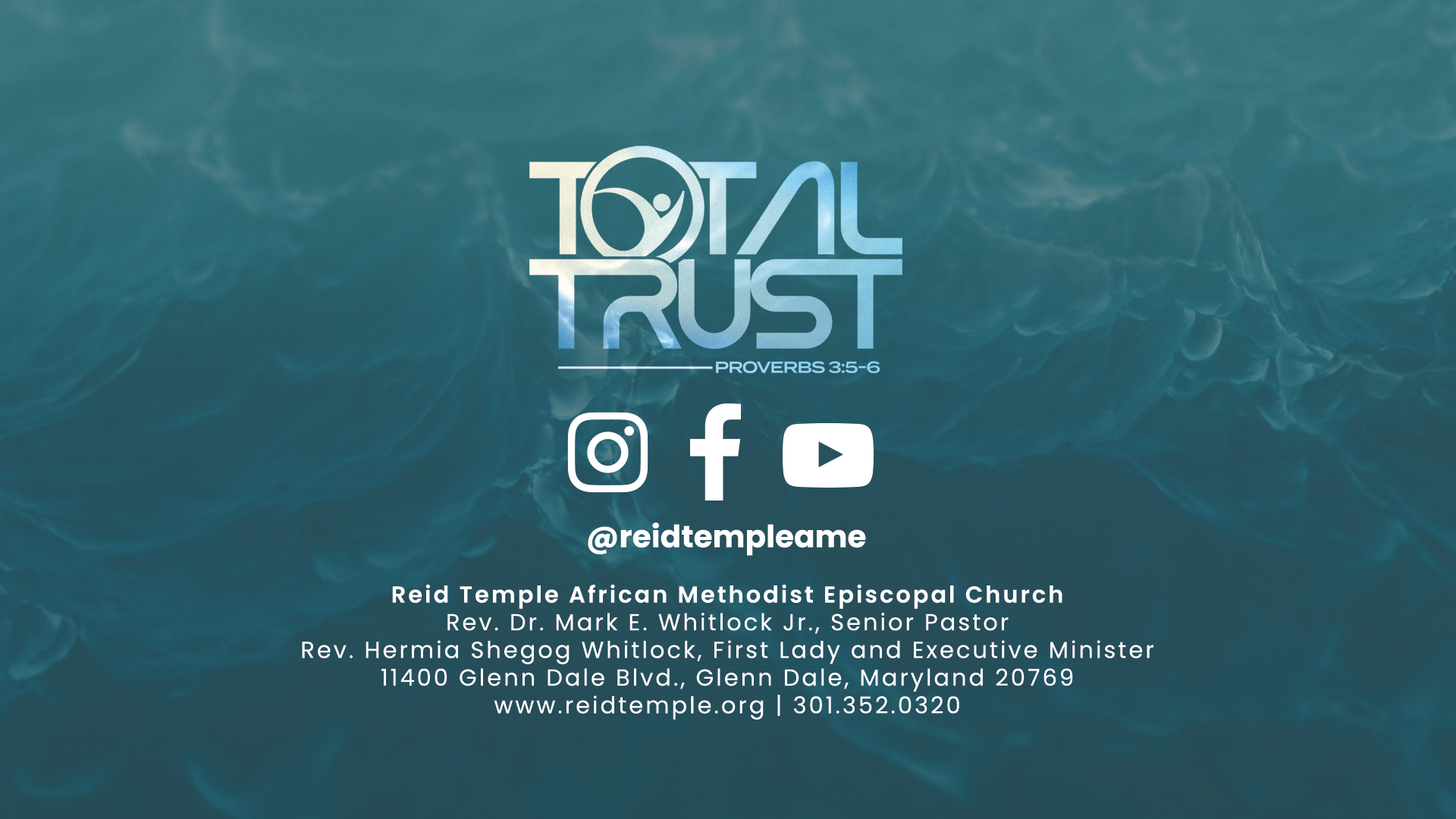